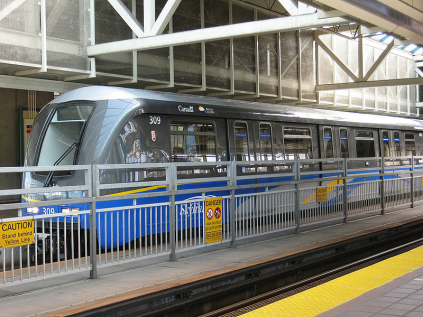 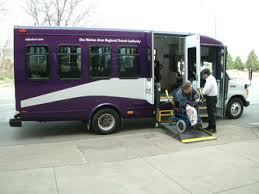 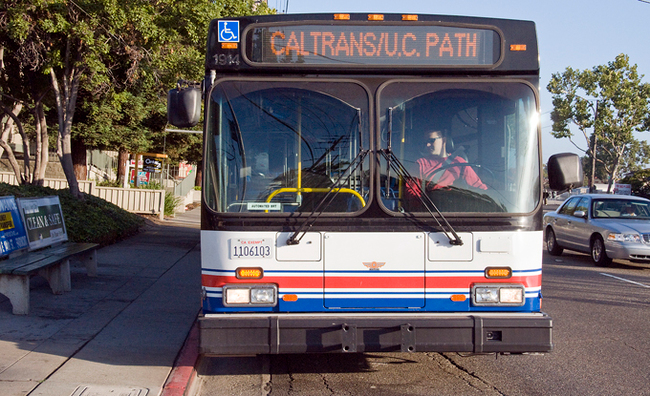 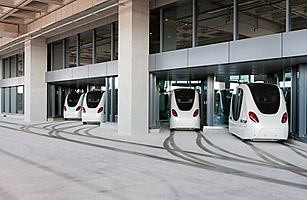 Transit Notecard
Reuben Juster, EIT
Faculty Research Assistant
University of Maryland College Park
CATTworks
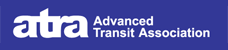 Warning!
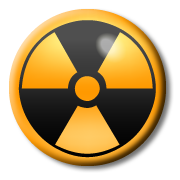 Transit Levels of Automation
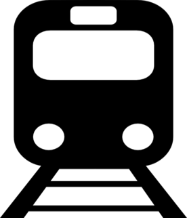 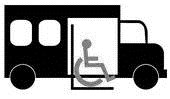 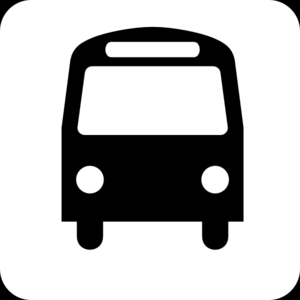 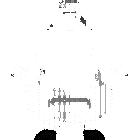 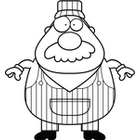 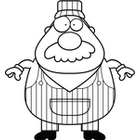 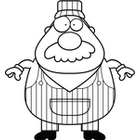 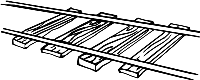 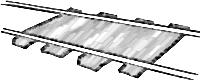 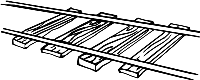 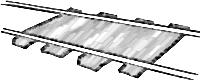 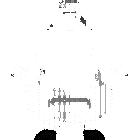 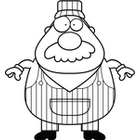 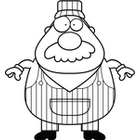 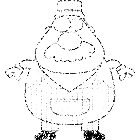 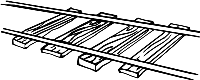 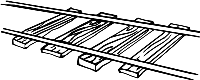 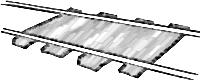 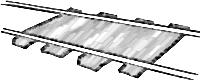 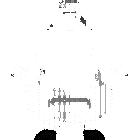 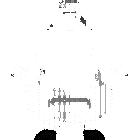 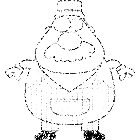 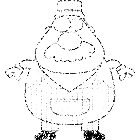 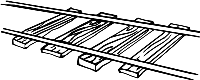 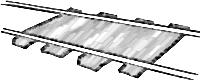 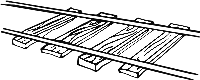 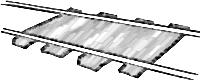 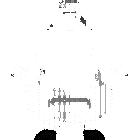 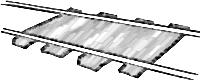 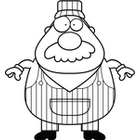 Guideway/ Level of Segregation
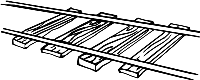 Level of Automation
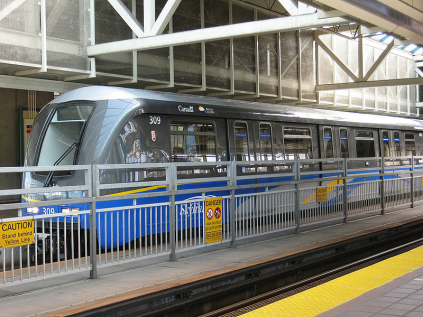 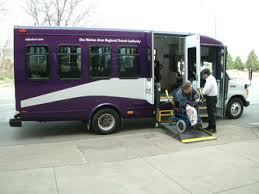 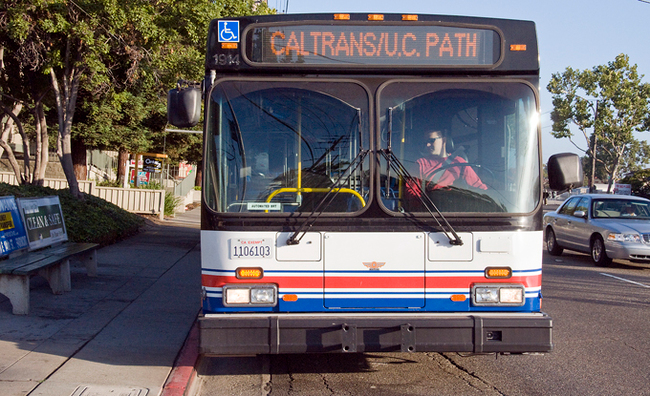 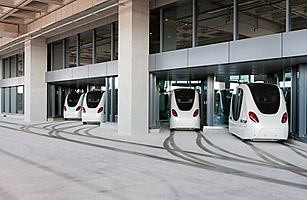 Transit Pathways
Reuben Juster, EIT
Faculty Research Assistant
University of Maryland College Park
CATTworks
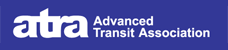 Warning!
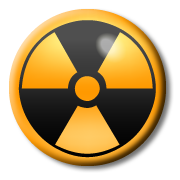 7
8
9
13
2050
6
3
2035
5
12
2
2020
None                             Level of Automation                                        Full
11
4
10
2014
1
Para-transit
Pod Car
Bus
Train
Full                                                      Level of Segregation                                                              None
Numbers is shapes refer to number icons in narrative {1}, {2}…
Thank you!
RMJcar@umd.edu
W: (301) 314-0426
M: (310) 597-2300
http://www.advancedtransit.org/
http://www.catt.umd.edu/